Programma del corso di formazione “Operatore esperto nei disturbi dello spettro autistico (ASD)"

https://www.autrain.eu/pt/curriculo/
3 giugno 2021
Il supporto della Commissione Europea per la realizzazione della presente pubblicazione non rappresenta un'approvazione dei contenuti della stessa. I contenuti qui riportati riflettono esclusivamente il punto di vista degli autori e la Commissione declina ogni responsabilità sull’uso che potrà essere fatto delle informazioni ivi contenute.
1
Modulo 6: Mettere in pratica - Conclusione
3 giugno 2021
Il supporto della Commissione Europea per la realizzazione della presente pubblicazione non rappresenta un'approvazione dei contenuti della stessa. I contenuti qui riportati riflettono esclusivamente il punto di vista degli autori e la Commissione declina ogni responsabilità sull’uso che potrà essere fatto delle informazioni ivi contenute.
2
INIZIO
Obiettivo
Contenuti
Risultati dell'apprendimento
Organizzazione
Attività del mondo reale per una riflessione e analisi
Attività: Brainstorming 6.1 - POS
3 giugno 2021
Il supporto della Commissione Europea per la realizzazione della presente pubblicazione non rappresenta un'approvazione dei contenuti della stessa. I contenuti qui riportati riflettono esclusivamente il punto di vista degli autori e la Commissione declina ogni responsabilità sull’uso che potrà essere fatto delle informazioni ivi contenute.
3
Obiettivo
Modulo 6: Mettere in pratica - Conclusione 

Incoraggiare i partecipanti a mettere in pratica e riflettere sulle strategie che possono essere utili quando si affronta e si ha a che fare con persone con un disturbo dello spettro autistico (ASD)
3 giugno 2021
Il supporto della Commissione Europea per la realizzazione della presente pubblicazione non rappresenta un'approvazione dei contenuti della stessa. I contenuti qui riportati riflettono esclusivamente il punto di vista degli autori e la Commissione declina ogni responsabilità sull’uso che potrà essere fatto delle informazioni ivi contenute.
4
Contenuti
Modulo 6: Mettere in pratica - Conclusione 

Attività del mondo reale per una riflessione e analisi
Casi di studio per la riflessione e l'analisi
3 giugno 2021
Il supporto della Commissione Europea per la realizzazione della presente pubblicazione non rappresenta un'approvazione dei contenuti della stessa. I contenuti qui riportati riflettono esclusivamente il punto di vista degli autori e la Commissione declina ogni responsabilità sull’uso che potrà essere fatto delle informazioni ivi contenute.
5
Risultati dell'apprendimento
Modulo 6: Mettere in pratica - Conclusione 

Identificare le sfide e le opportunità sul posto di lavoro quando si ha a che fare con persone con ASD
Usare le conoscenze acquisite durante il corso per affrontare le sfide e cogliere le opportunità identificate sul posto di lavoro quando si ha a che fare con persone con ASD
Sapere come agire a favore delle persone con ASD adottando una filosofia basata sull'umanità, l'assunzione di responsabilità e la capacità di risolvere i problemi in modo pratico e critico.
3 giugno 2021
Il supporto della Commissione Europea per la realizzazione della presente pubblicazione non rappresenta un'approvazione dei contenuti della stessa. I contenuti qui riportati riflettono esclusivamente il punto di vista degli autori e la Commissione declina ogni responsabilità sull’uso che potrà essere fatto delle informazioni ivi contenute.
6
Organizzazione
Modulo 6: Mettere in pratica - Conclusione 

Tempo stimato per completare il modulo: 3 ore
Pausa: 30 minuti o due pause da 10-15 minuti ciascuna
3 giugno 2021
Il supporto della Commissione Europea per la realizzazione della presente pubblicazione non rappresenta un'approvazione dei contenuti della stessa. I contenuti qui riportati riflettono esclusivamente il punto di vista degli autori e la Commissione declina ogni responsabilità sull’uso che potrà essere fatto delle informazioni ivi contenute.
7
Organizzazione
3 giugno 2021
Il supporto della Commissione Europea per la realizzazione della presente pubblicazione non rappresenta un'approvazione dei contenuti della stessa. I contenuti qui riportati riflettono esclusivamente il punto di vista degli autori e la Commissione declina ogni responsabilità sull’uso che potrà essere fatto delle informazioni ivi contenute.
8
Attività del mondo reale per una riflessione e analisi
“Una prospettiva ecologica del corso della vita 
evidenzia la necessità di migliorare i sistemi di servizi e di assistenza 
come componenti chiave degli sforzi per ottenere migliori risultati in ambito sanitario e sociale” per le persone con ASD (Shattuck et al., 2020, p. 13).
Basandovi su attività reali all'interno del vostro contesto lavorativo
sviluppate casi di studio e provate a interpretarli
così da migliorare le competenze per interagire con persone 
      con ASD e 
riflettere in modo critico e costruttivo
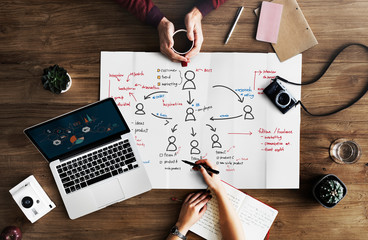 (Immagini gratuite Adobe Stock)
3 giugno 2021
Il supporto della Commissione Europea per la realizzazione della presente pubblicazione non rappresenta un'approvazione dei contenuti della stessa. I contenuti qui riportati riflettono esclusivamente il punto di vista degli autori e la Commissione declina ogni responsabilità sull’uso che potrà essere fatto delle informazioni ivi contenute.
9
Attività: Brainstorming 6.1 - POS
“POS...”
3 giugno 2021
Il supporto della Commissione Europea per la realizzazione della presente pubblicazione non rappresenta un'approvazione dei contenuti della stessa. I contenuti qui riportati riflettono esclusivamente il punto di vista degli autori e la Commissione declina ogni responsabilità sull’uso che potrà essere fatto delle informazioni ivi contenute.
10
Attività: Brainstorming 6.1 - POS
POS*
P = Prendi le nostre idee
O = Organizza gli appunti
S = Scrivi e aggiungi dettagli

* Harris et al (2008)
3 giugno 2021
Il supporto della Commissione Europea per la realizzazione della presente pubblicazione non rappresenta un'approvazione dei contenuti della stessa. I contenuti qui riportati riflettono esclusivamente il punto di vista degli autori e la Commissione declina ogni responsabilità sull’uso che potrà essere fatto delle informazioni ivi contenute.
11
SVILUPPARE
Attività del mondo reale per una riflessione e analisi - Creazione di casi di studio (cont.)
Attività: Brainstorming 6.1- metodo 5W + 2H
3 giugno 2021
Il supporto della Commissione Europea per la realizzazione della presente pubblicazione non rappresenta un'approvazione dei contenuti della stessa. I contenuti qui riportati riflettono esclusivamente il punto di vista degli autori e la Commissione declina ogni responsabilità sull’uso che potrà essere fatto delle informazioni ivi contenute.
12
Attività: Brainstorming 6.1 - metodo 5W + 2H
5 W*
Chi sono i personaggi?
Dove si svolge la scena?
Di quale situazione si tratta?
Come inizia la scena?
Cosa succede dopo?

* Adattato da Harris et al. (2008)
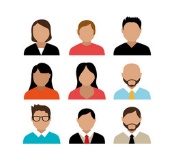 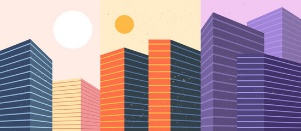 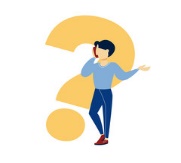 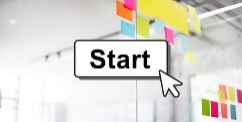 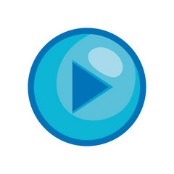 (Immagini gratuite Adobe Stock)
3 giugno 2021
Il supporto della Commissione Europea per la realizzazione della presente pubblicazione non rappresenta un'approvazione dei contenuti della stessa. I contenuti qui riportati riflettono esclusivamente il punto di vista degli autori e la Commissione declina ogni responsabilità sull’uso che potrà essere fatto delle informazioni ivi contenute.
13
Attività: Brainstorming 6.1 - metodo 5W + 2H
2 H*

Come finisce la scena?
Come si sentono i personaggi?


* Adattato da Harris et al. (2008)
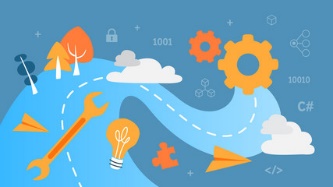 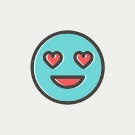 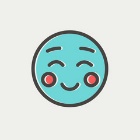 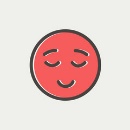 (Immagini gratuite Adobe Stock)
3 giugno 2021
Il supporto della Commissione Europea per la realizzazione della presente pubblicazione non rappresenta un'approvazione dei contenuti della stessa. I contenuti qui riportati riflettono esclusivamente il punto di vista degli autori e la Commissione declina ogni responsabilità sull’uso che potrà essere fatto delle informazioni ivi contenute.
14
10:15 – 10:45 
Pausa
15
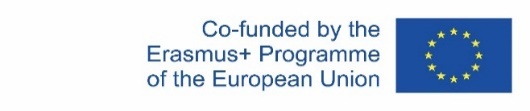 Il supporto della Commissione Europea per la realizzazione della presente pubblicazione non rappresenta un'approvazione dei contenuti della stessa. I contenuti qui riportati riflettono esclusivamente il punto di vista degli autori e la Commissione declina ogni responsabilità sull’uso che potrà essere fatto delle informazioni ivi contenute.
SVILUPPARE
Casi di studio per la riflessione e l'analisi 
Attività: Interpretare i casi di studio
3 giugno 2021
Il supporto della Commissione Europea per la realizzazione della presente pubblicazione non rappresenta un'approvazione dei contenuti della stessa. I contenuti qui riportati riflettono esclusivamente il punto di vista degli autori e la Commissione declina ogni responsabilità sull’uso che potrà essere fatto delle informazioni ivi contenute.
16
Attività: Interpretare i casi di studio
Facciamo il gioco di ruolo!
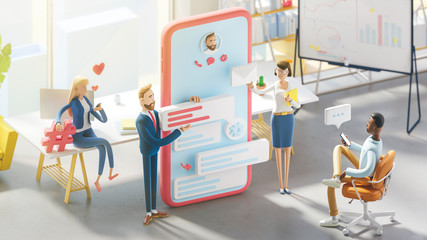 …. e mettiamo in pratica le nostre conoscenze sull'ASD in una
situazione simulata di vita reale…
(Immagini gratuite Adobe Stock)
3 giugno 2021
Il supporto della Commissione Europea per la realizzazione della presente pubblicazione non rappresenta un'approvazione dei contenuti della stessa. I contenuti qui riportati riflettono esclusivamente il punto di vista degli autori e la Commissione declina ogni responsabilità sull’uso che potrà essere fatto delle informazioni ivi contenute.
17
FINE
Conclusione
Attività: Riflessione 6.1
Riferimenti e risorse
Domande? Arrivederci e grazie 
3 giugno 2021
Il supporto della Commissione Europea per la realizzazione della presente pubblicazione non rappresenta un'approvazione dei contenuti della stessa. I contenuti qui riportati riflettono esclusivamente il punto di vista degli autori e la Commissione declina ogni responsabilità sull’uso che potrà essere fatto delle informazioni ivi contenute.
18
Conclusione
Riassumere e sottolineare ciò che è stato fatto in ogni gioco di ruolo
Chiarire i possibili malintesi/fornire l'apprezzamento del lavoro svolto
Esplorare altre possibilità - ce ne sono? (generalizzazione ad altri contesti, approcci diversi, ecc.)
 Fornire il punto di vista di un esperto esterno in ASD
Riassumere le competenze sviluppate come risultato di questa attività
Collegamento all'apprendimento futuro
3 giugno 2021
Il supporto della Commissione Europea per la realizzazione della presente pubblicazione non rappresenta un'approvazione dei contenuti della stessa. I contenuti qui riportati riflettono esclusivamente il punto di vista degli autori e la Commissione declina ogni responsabilità sull’uso che potrà essere fatto delle informazioni ivi contenute.
19
Attività: Riflessione 6.1
Possibile domanda che contribuisce a una riflessione:
a. Che cosa hai compreso relativamente all'ASD durante il gioco di ruolo nei gruppi?
b. Mi è piaciuto questo esercizio? Perché? Perché no? Cosa mi ha sorpreso? Cosa mi ha infastidito? 
c. Quali difficoltà ho incontrato nell'interpretare il mio ruolo?
d. Come si presentano queste situazioni nel mio posto di lavoro?
e. C'è qualcosa che farei diversamente se dovessi ripetere il gioco di ruolo? Perché?
f. In che modo sarebbe stato diverso se avessi svolto questa attività con le conoscenze che avevo prima di iniziare i moduli? (il mio miglioramento dall'inizio del corso)
g. Come continuerò il mio apprendimento sull’ASD in futuro?
3 giugno 2021
Il supporto della Commissione Europea per la realizzazione della presente pubblicazione non rappresenta un'approvazione dei contenuti della stessa. I contenuti qui riportati riflettono esclusivamente il punto di vista degli autori e la Commissione declina ogni responsabilità sull’uso che potrà essere fatto delle informazioni ivi contenute.
20
Riferimenti
Harris, K., Graham, S., Mason, L., & Friedland, B. (2008). Powerful writing strategies for all students. Paul Brooks.
Mason, D., Ingham, B., Urbanowicz, A., Michael, C., Birtles, H., Woodbury‑Smith, M., Brown, T., James, I., Scarlett, C., Nicolaidis, C., & Parr, J.R. (2019). A systematic review of what barriers and facilitators prevent and enable physical healthcare services access for autistic adults. Journal of Autism and Developmental Disorders, 49, 3387–3400
Shattuck, P., Garfield, T., Roux, A.M., Rast, J.E, Anderson, K., Hassrick, E.M., & Kuo, A. (2020). Servizi per adulti con disturbo dello spettro autistico: A systems perspective. Current Psychiatry Reports, 22, 13.
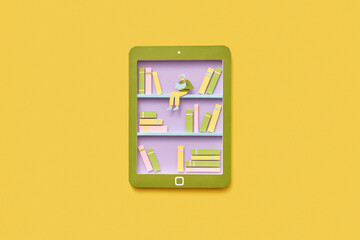 (Immagini gratuite Adobe Stock)
3 giugno 2021
Il supporto della Commissione Europea per la realizzazione della presente pubblicazione non rappresenta un'approvazione dei contenuti della stessa. I contenuti qui riportati riflettono esclusivamente il punto di vista degli autori e la Commissione declina ogni responsabilità sull’uso che potrà essere fatto delle informazioni ivi contenute.
21
Risorse utili
Black M.H., Mahdi S., Milbourn, B., Scott, M., Gerber, A., Esposito, C., Falkmer M., Lerner, M.D., Halladay, A., Ström, E., D'Angelo, A., Falkmer, T., Bölte, S., & Girdler, S. (2018). Multi-informant international perspectives on the facilitators and barriers to employment for autistic adults. Autism Research, 13(7), 1195-1214.

Centro di disturbi del neurosviluppo al Karolinska Institutet (KIND), Karolinska Institutet. www.ki.se

Denning, C.B. & Moody, A.K. (2018). Inclusion and autism spectrum disorder: Proactive strategies to support students. Routledge.

Myers, B. A. (2019). Autobiography on the spectrum: Disrupting the autism narrative. Teachers College Press.
3 giugno 2021
Il supporto della Commissione Europea per la realizzazione della presente pubblicazione non rappresenta un'approvazione dei contenuti della stessa. I contenuti qui riportati riflettono esclusivamente il punto di vista degli autori e la Commissione declina ogni responsabilità sull’uso che potrà essere fatto delle informazioni ivi contenute.
22
Risorse utili
National Autistic Society (2020). Communication. Adult autism strategy. https://www.autism.org.uk/advice-and-guidance/topics/communication 

Wehman, P., Smith, M.D., & Schall, C. (2008). Autism and the transition to adulthood success beyond the classroom. Paul H. Brookes Publishing.

Steinbrenner, J. R., Hume, K., Odom, S. L., Morin, K.L., Nowell, S.W., Tomaszewski, B., Szendrey, S., McIntyre, N.S., Yücesoy-Özkan, S., & Savage, M.N. (2020). Evidence-based practices for children, youth, and young adults with autism. L’università del North Carolina a Chapel Hill, Frank Porter Graham Child Development Institute, National Clearinghouse on Autism Evidence and Practice Review Team.
3 giugno 2021
Il supporto della Commissione Europea per la realizzazione della presente pubblicazione non rappresenta un'approvazione dei contenuti della stessa. I contenuti qui riportati riflettono esclusivamente il punto di vista degli autori e la Commissione declina ogni responsabilità sull’uso che potrà essere fatto delle informazioni ivi contenute.
23
Domande?
Arrivederci e
grazie per aver partecipato 
24
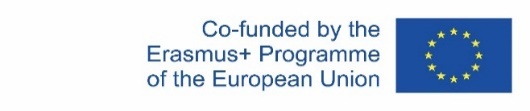 Il supporto della Commissione Europea per la realizzazione della presente pubblicazione non rappresenta un'approvazione dei contenuti della stessa. I contenuti qui riportati riflettono esclusivamente il punto di vista degli autori e la Commissione declina ogni responsabilità sull’uso che potrà essere fatto delle informazioni ivi contenute.
Programma del corso di formazione “Operatore esperto nei disturbi dello spettro autistico (ASD)"

https://www.autrain.eu/pt/curriculo/
3 giugno 2021
Il supporto della Commissione Europea per la realizzazione della presente pubblicazione non rappresenta un'approvazione dei contenuti della stessa. I contenuti qui riportati riflettono esclusivamente il punto di vista degli autori e la Commissione declina ogni responsabilità sull’uso che potrà essere fatto delle informazioni ivi contenute.
25